Культурное мероприятие – акция «Ночь музеев» в Москве и Париже
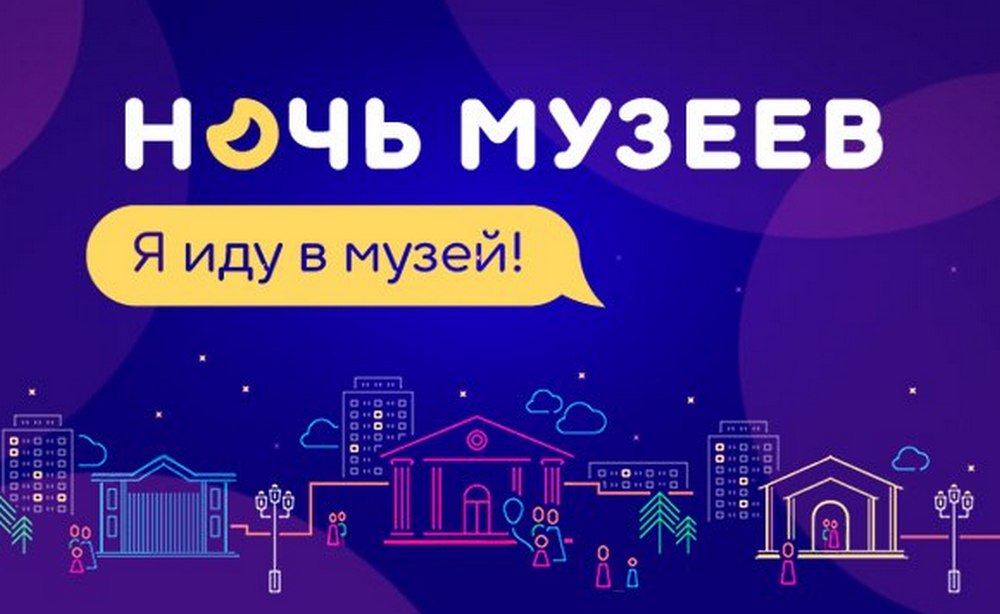 Ночь музеев — международная акция, приуроченная к Международному дню музеев, во время которой можно осмотреть музейные экспозиции ночью. 
Традиционным временем ее проведением является весна, а его эффект был настолько ошеломляющим, что проведение «Ночи музеев» входит в перечень обязательных мероприятий ЕС, и его проведение оплачивается из фонда Генерального секретаря Европейского Союза.
Сравнительно позднее была определена единая дата проведения «ночи» - суббота, максимально приближенная к 18 мая, Международному Дню музея.
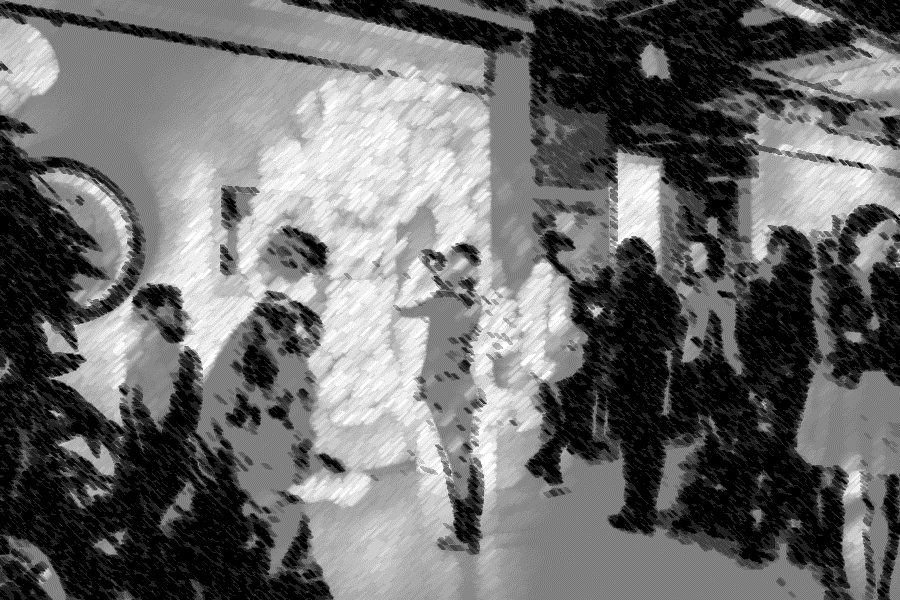 Куда пойти на «Ночь музеев»
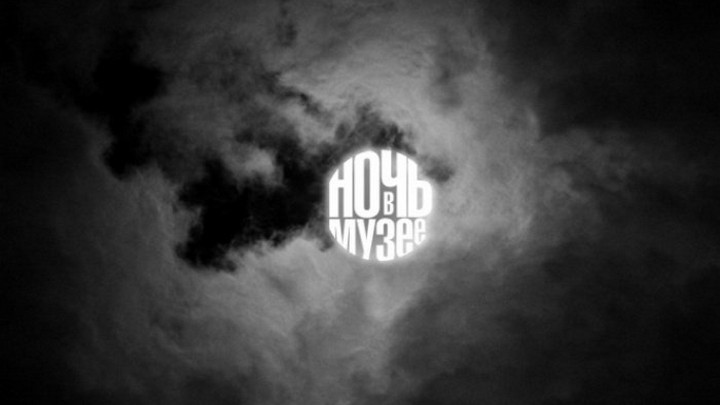 Партнеры и спонсоры акции
Стратегия развития акции
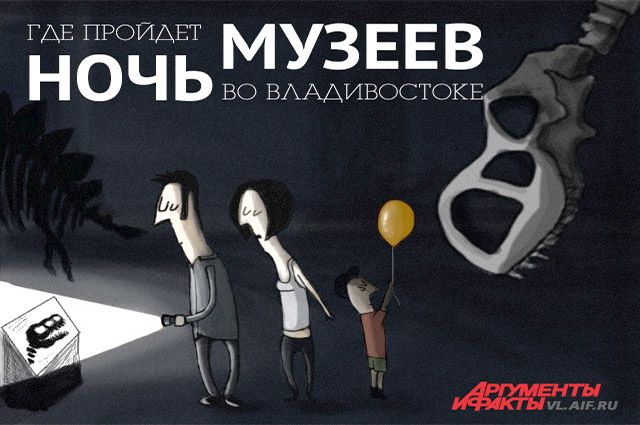 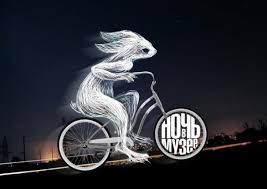 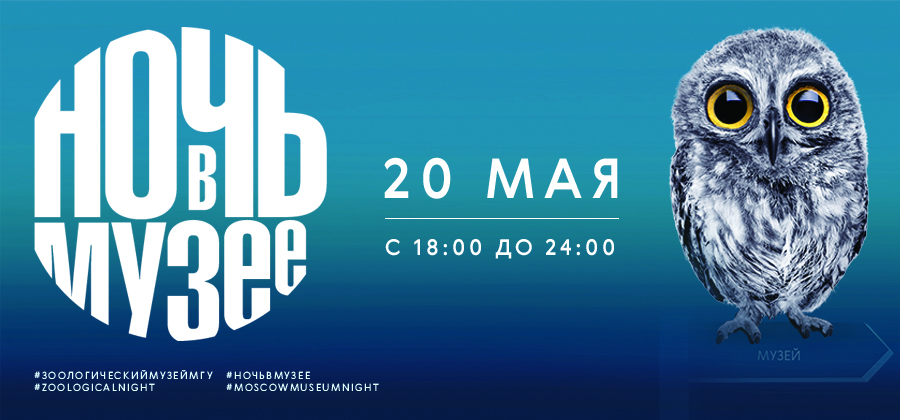 развитие партнерских отношений, в том числе во внешнеэкономической деятельности
привлечение инвестиций
выстраивание оптимальных отношений с органами государственной власти (законодательной и исполнительной), органами местного самоуправления
оптимизация внешних и внутренних социальных инвестиций
благотворительность и спонсорство
социальное позиционирование организации, развитие отношений с организованной общественностью (НКО, партиями, профсоюзами, конфессиями и т. д.)
добрососедские отношения с населением, другими организациями и предприятиями.
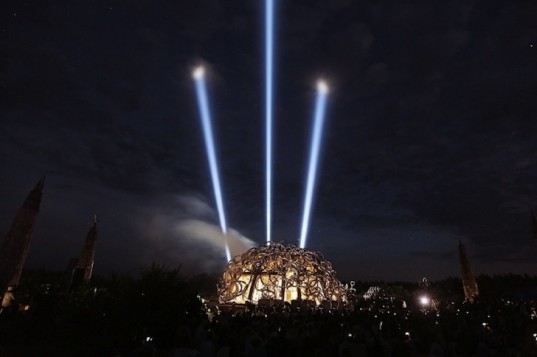 SWOT анализ «Ночи музеев»